真生会館 学び合いの会 分科会(2023年)教皇フランシスコの思想 Economy of Francesco 開催趣旨と各回教皇メッセージ発表英文資料の精読
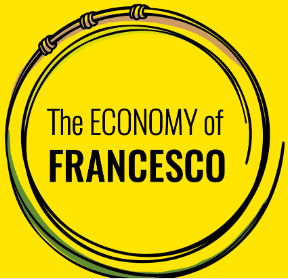 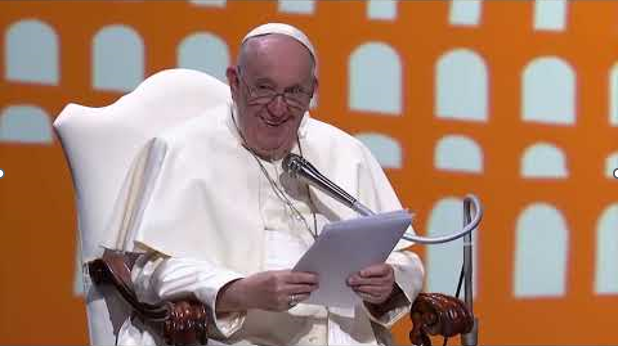 2023年第一回　3月18日：EoF開催趣旨 2019年5月1日発行 原英文
2023年第二回　5月20日：第1回EoF, 2020年 教皇メッセージ 2020年11月21日発行 原英文
2023年第三回　7月15日：第2回EoF, 2021年 教皇メッセージ 2021年10月2日発行 原英文
2023年第四回　9月16日：第3回EoF, 2022年 教皇メッセージ 2022年9月24日発行 原英文
2023年第五回   11月18日：開催予定, 第4回EoF, 2023年 教皇メッセージ
2023.03.18＠真生会館
半訳：齋藤旬
2023.02.21 rev.3
1
今日の経済を一変させ明日の経済に魂を吹き込む a “covenant” へと乗り出す
2
今、立て直すべき家とは、私達全員、the Church、社会、そして各individualの心です。更にいっそう、地球環境の立て直し。これらには、その傷を癒し私達に価値ある未来を保障することができる a sound economyと a sustainable developmentが、絶対的に必要です。
3
皆さんには、いち早く預言的サインが与えられ、こう召命を受けるペルソナと地球環境とに注意を払うan economyに向かう道が示される。
4
将来、私達の社会経済システムが、もうこれ以上誰も犠牲にしない、誰も取り残さないとなったとき初めて、普遍的兄弟姉妹愛の祝宴を祝うことができるのです。
5
そして何より皆さんyoung peopleが、即ち、夢見るcapabilityを持ち、神の助力を得てa more just and beautiful worldを築く用意ができた者達が、 respondしてくれると私は確信しています。
6